The Changing Scene of School Nutritionfrom school snacks to fundraising
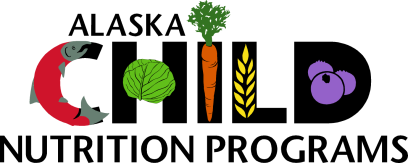 1
[Speaker Notes: Welcome everyone and thank you for joining us for today’s presentation on school nutrition standards.  

We will discuss the USDA rules establishing nutrition standards for school snacks as a part of the policy improvements enacted in the Healthy, Hunger-Free Kids Act of 2010. Together, these improvements are designed to promote a healthy school environment.  

Collectively these policies, and others, will help combat child hunger and obesity and improve the health and nutrition of the nation’s children.

Can anyone tell me the idea around Smart Snack?]
Healthy School Environment
Improving the nutritional profile of all foods sold in school is critical to: 

improving diet and overall health of American children; 
ensuring children from all income levels adopt  healthful eating habits that will enable them to live productive lives; and 
helping children make healthier choices and reduce their risk of obesity.
2
[Speaker Notes: Since a significant portion of calories are consumed by children at school, improving the nutritional profile of all foods sold in school beyond Federally-reimbursable meals is critical to improve the diets and overall health of American children, and to ensure that children from all income levels adopt the kind of healthful eating habits and lifestyles that will enable them to live healthier, more productive lives.  

The principal is that giving school children healthy food options, from both school meals and competitive foods, will help them make healthier choices during the day and can reduce their risk for obesity. 

What we’ve seen since the implementation of school meal nutrition standards that school nutrition has been in direct competition with school stores and other venues on campus who have not had to make changes; the Smart Snack rules will help ensure that all food sold at school will improve the overall school nutrition environment.]
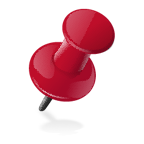 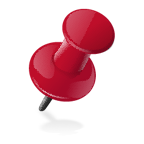 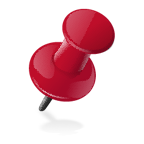 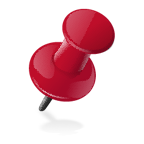 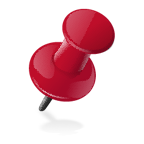 NOT evenings, weekends or community events
Entire school day
Entire school campus
All products SOLD
NOT foods served
[Speaker Notes: Smart Snacks in School nutrition standards:
Will cover all foods and beverages SOLD to students outside of the breakfast and lunch programs.
Covers the entire school day, which is defined as midnight before to 30 minutes after the end of the school day.
Covers the entire school campus.
Does not cover foods served, such as celebrations.
Does not cover evening, weekend or community events.]
SMART SNACKS IN SCHOOL
NUTRITION STANDARDS
Vending Machines
School Stores
Fundraising
A la Carte
Snack Carts
[Speaker Notes: The foods and beverages in vending machines, school stores, snack carts and sold a la carte all must comply with the new nutrition standards.  

Before exploring the standards, please note: Smart Snacks nutrition standards are a MINIMUM set of standards. Your district standards may be more strict in some areas, those would take precedence.  An example would be in the Local Wellness Policy.   Smart Snacks is just a minimum of what must be met.]
What are competitive foods?
Competitive food:  all food and beverages sold to students on the School campus during the School day, other than those meals reimbursable under programs authorized by the NSLA and the CNA.
5
[Speaker Notes: Competitive food is defined as all food and beverages sold to students in competition to the USDA reimbursable meal  

On the 

School campus (not just the lunchroom) 

during the 

School day,  - defined as midnight to 30-minutes after the end of the school day other than those meals reimbursable under programs authorized by the National School Lunch Act and the Child Nutrition Act (which would include the lunch and breakfast programs).]
Where?
School campus: all areas of the property under the jurisdiction of the school that are accessible to students during the school day.
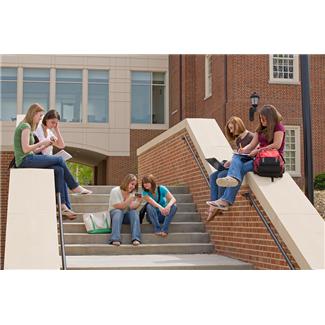 6
[Speaker Notes: These standards apply to all areas of the school campus where competitive foods are sold.  School campus is defined, for the purpose of competitive food standards implementation, as all areas of the property under the jurisdiction of the school that are accessible to students during the school day. 

This would not include areas for the exclusive use of the faculty and staff, such as teacher’s lounges, as those areas are not accessible to students during the school day.]
a
GENERAL STANDARDS 
FOR COMPETITIVE FOODS
Fruit, Vegetable, Protein or Dairy
Whole Grain
Contains 10% DV of certain nutrients
(until July 1, 2016)
Combination Food
(at least ¼ c. fruit or vegetable)
MEETS ALL NUTRIENT STANDARDS
[Speaker Notes: Let’s explore the standards for competitive foods.

In order for a food to qualify at all, it must first meet one of four provisions:
It must be a whole grain product (first ingredient is a whole grain or contains 50% or more whole grains by weight).  If the first ingredient is water, the seconds must be a whole grain; OR
The first ingredient must be a fruit, vegetable, protein or dairy food.  If the first ingredient is water, the second must be a fruit, vegetable, protein or dairy; OR 
The product is a combination food with at least ¼ c. fruit or vegetable; OR 
The product must have 10% DV of at least one nutrient of public health concern (fiber, vitamin D, calcium or potassium).  This qualification standard will become obsolete July 1, 2016.  As a result, we encourage schools not to choose products that qualify solely on % DV because they would have to change products again in a year.  

IF you have a product that meets at least one of the standards just outlined, then use the nutrition information to determine if it also meets all nutrient standards.  If it also meets all nutrient standards, then your product is a compliant competitive food. remember, the nutrient standards apply to all snack foods, as well as sides and entrees sold a la carte during meal times.  Visit www.healthiergeneration.org/smartsnacks or the USDA’s Food and Nutrition Services website if you would like the specific standards for each nutrient.]
Smart Snack Calculator
http://rdp.healthiergeneration.org/calc/calculator/
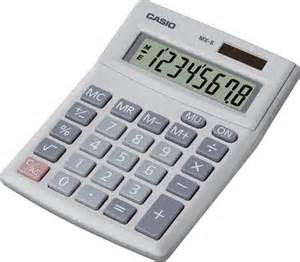 8
[Speaker Notes: There is also a Smart Snack Calculator that should be used to enter in any of the snacks being sold in schools during the school day to make sure they are meeting the nutrition standards.]
ALL GRADES
WATER
NON FAT MILK
LOW FAT MILK
(with or without carbonation)
(plain or flavored)
(plain only)
100% FRUIT OR VEGETABLE JUICE
100% FRUIT OR VEGETABLE JUICE DILUTED W/WATER
SERVING SIZE LIMITS:
8 oz. ES
12 oz. MS/HS
(no added sweeteners)
(with or without carbonation)
(milk, juice)
[Speaker Notes: Next let’s explore beverages.

NO caffeinated beverages will be allowed at elementary and middle school.  Only plain water, non-fat and low fat milk and 100% fruit or vegetable juice will be allowed at elementary and middle school.  

In addition, there will be serving size limits for milk and juice.  At elementary school, milk and juice is limited to 8 oz. or less.  At middle and high school, milk and juice is limited to 12 oz. or less.]
HIGH SCHOOL ONLY
DIET BEVERAGES
(20 oz.)
LOW-CALORIE BEVERAGES
(12 oz.)
(<5 kcal/8 oz. OR
≤10 kcal/20 oz.)
(≤40 kcal/8 oz. OR
≤60 kcal/12 oz. )
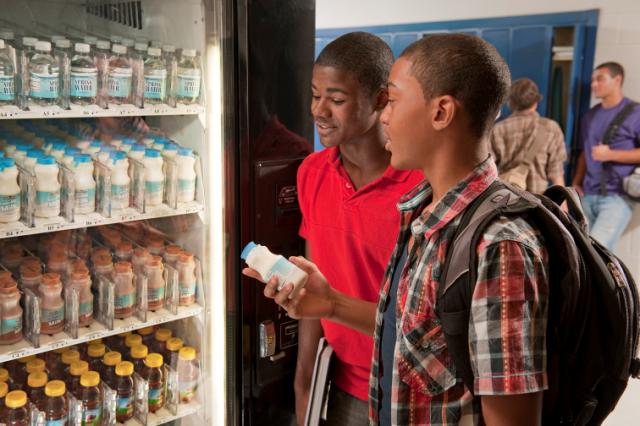 [Speaker Notes: Some additional flavored and/or carbonated beverages will be allowed at high school (they must meet certain calorie and serving size limits).  

Diet beverages will be limited to 20 oz. or less.  Low calorie beverages will be limited to 12 oz. or less.]
a
FUNDRAISERS
School Day Only
No Limit on Products that Meet
No Exemptions Allowed in Alaska
[Speaker Notes: Foods and beverages sold as fundraisers during the school day are also subject to the Smart Snacks nutrition standards.

States agencies were allowed the opportunity to set a number of fund raising exemptions for food or beverage fundraisers that did not have to meet the standards. 

Our office has not set exemptions as of yet, however there is a Hb 163 that is looking at allowing some possible exemptions. 

Just a Note that 60% of other states across the nation have are not allowing any exemptions.

There are no limits on foods and beverages sold as fundraisers that meet the standards. There are also no limits on non-food fundraising.]
Fundraisers
All foods that meet the regulatory standards may be sold at fundraisers on the school campus during school hours.

The standards would not apply to items sold during non-school hours, weekends, or off-campus fundraising events.
12
[Speaker Notes: We recognize that school-sanctioned fundraisers are a method of financing many important activities for students. 

The sale of food items that meet the nutrition requirements, as well as the sale of non-food items, at fundraisers would not be limited in any way under the interim final rule. 

In addition, the nutrition standards would not apply during non-school hours, weekends and off-campus fundraising events, such as concessions during sporting events and school plays. 

It is also important to note that these standards do not apply to treats for birthdays or foods brought by the student from home for their own consumption, though many local school wellness policies currently address these food items.]
USDA’s Vision
http://www.youtube.com/watch?v=AkvcvUSyDTQ
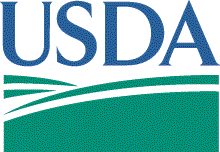 13
[Speaker Notes: Questions?]